Krista Maxson, PhD
Associate Vice Chancellor, P-16 Initiatives
kmaxson@highered.ohio.gov

Pamela Greene, PhD
Director, Educator Preparation
pgreene@highered.ohio.gov
3 to get Ready / Four to Go
October is 
FAFSA 
completion 
month
2021 FAFSA 
Completion 
down 4.7%
In Ohio
down 9.3%
in Ohio high 
minority
serving HS
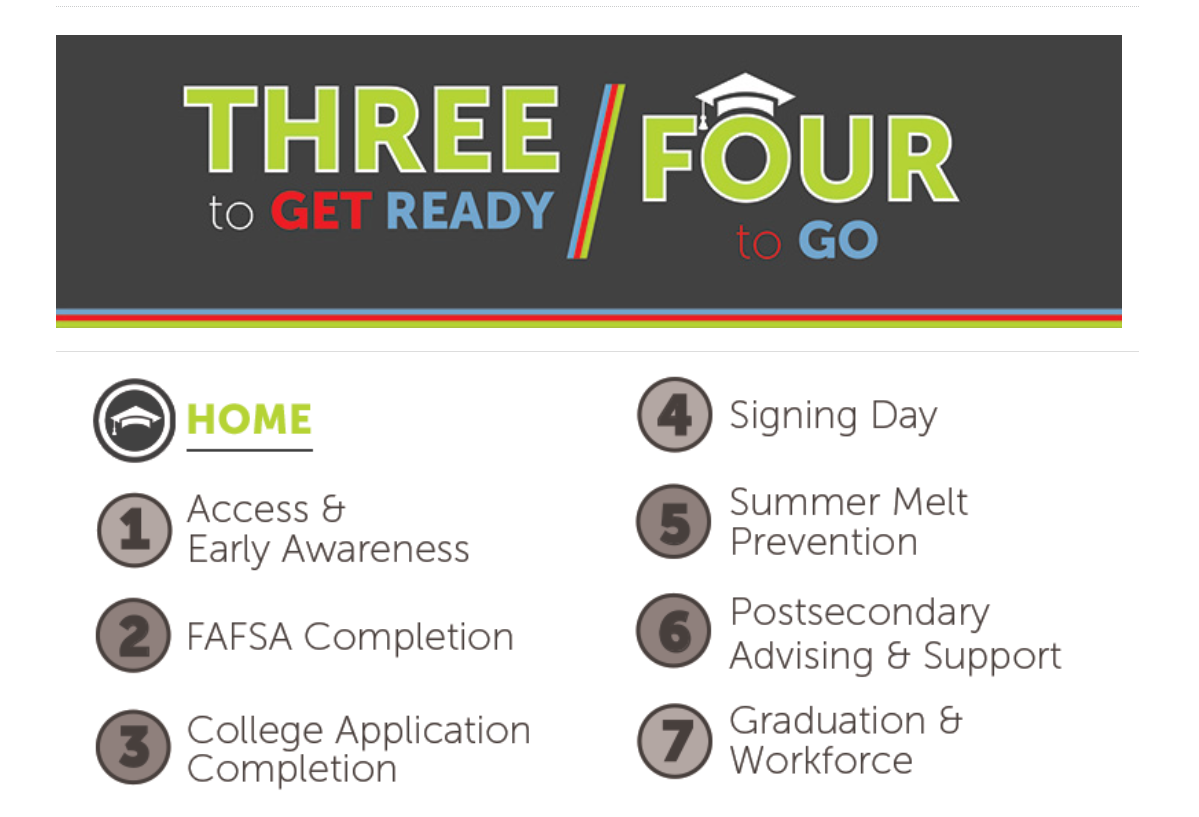 2
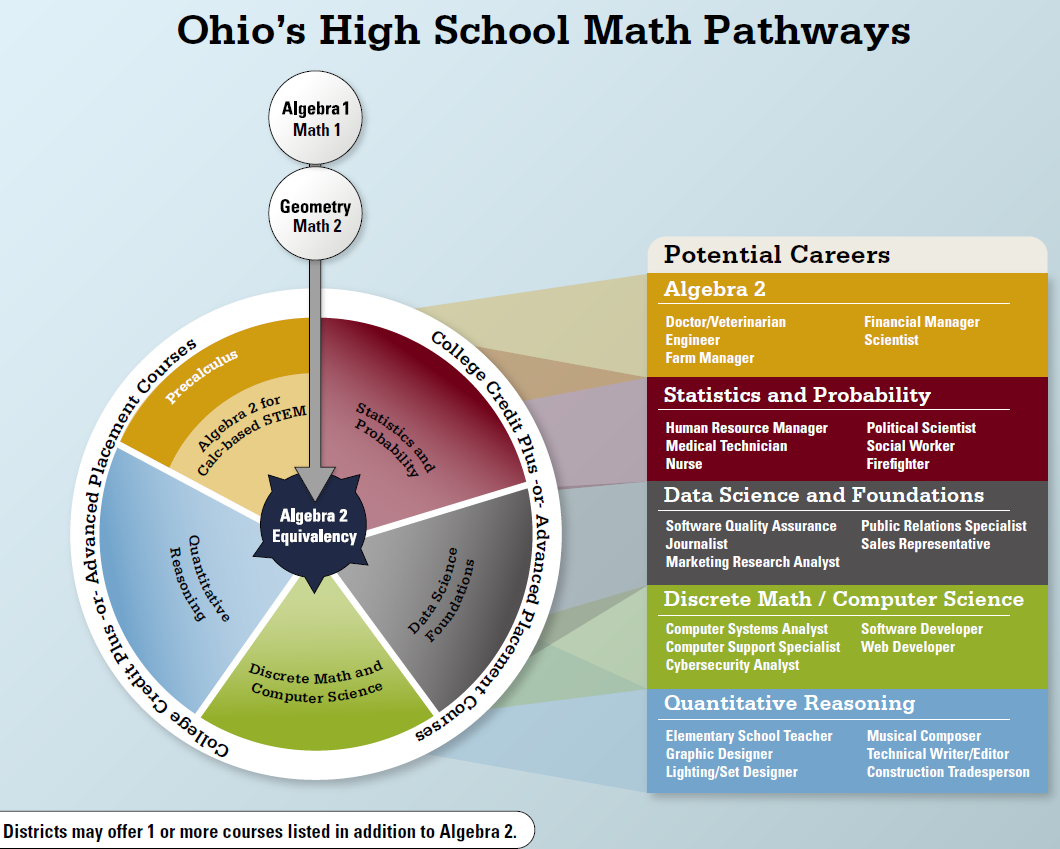 Virtual Symposium 
Nov. 9-10, 2021 4:00-7:30pm
Strengthening Ohio’s HS Math Pathways
3
HB 110 Computer Science update
Panel of computer scientists, Ed Prep faculty, ODE, and ODHE staff meeting.

Breaking into teams to address recommendations via grade bands:
Primary (PK-5)
Middle Childhood (4-9)
Adolescent Young Adult (7-12)
Multi-Age (PK-12)
4
Diversifying the Education Profession Advisory Council
ODE’s Office of Educator Effectiveness, 
Director Yenetta Harper 
collaborative effort that has multiple workgroups one being the….

Higher Education Workgroup
Conduct survey to prepare an inventory of what is happening in state
Survey was sent end of June and was open through August to collect information
Workgroup has reviewed preliminary results
5
Program Review Update – Fall 2021
Manual and Forms posted on website:
Working Manual Draft – Review Process
Form Sections 1 & 2 – Common Elements
Form Section 3 – Teacher, Professional Administrator, and Pupil Services Programs
Form Section 4 – Endorsements
Form Section 5 – Associate Licenses

Fall submissions due date: October 15, 2021
Submit to: EdPrep@highered.ohio.gov
6
Ohio Specific Requirements
https://www.ohiohighered.org/educator-preparation/institutions







Chart link takes you to table that lists licensure programs, cluster(which panel) and notes the Ohio requirements.
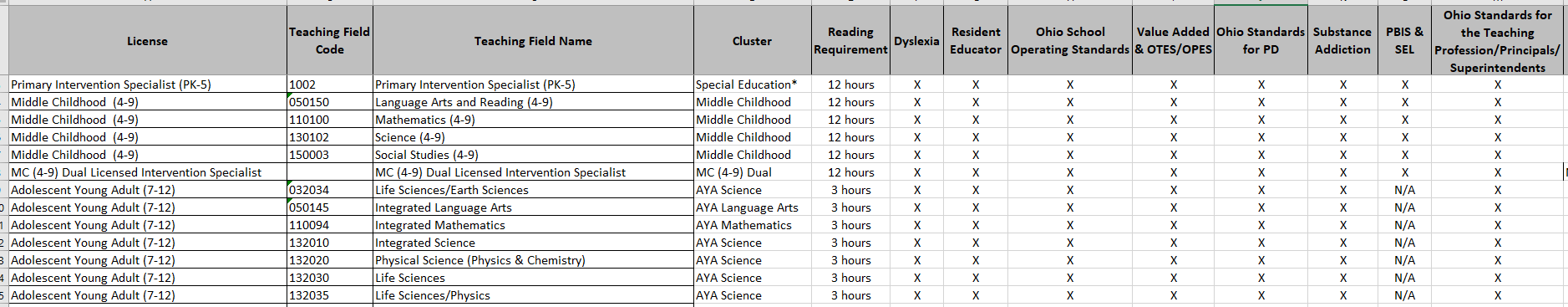 7
Lean Ohio
Assists organizations in reviewing processes & related procedures for efficiency & effectiveness

Identify waste: practices with potential for greater efficiency

Aspects of processes explored by Lean:
    preparation, training, support, delivery

It might tweak the process
8
Lean Ohio
Multi-week process  currently halfway through

Involves Ed Prep staff & IHE stakeholders: CUSTOMERS

EPP faculty & staff who participate in program review
    regular cycles
9
Lean Ohio & Future Program Review
Some adjustments to the program review process
Streamlining
Possible reduced number of steps for EPPs submitting programs
Possible adjustments to training of chairs, panel members, & EPP faculty who prepare programs
Other possible adjustment TBD as Lean continues
MOST IMPORTANT TAKEAWAY FOR EPPs!
    Any changes resulting from Lean will 
    NOT GO INTO EFFECT BEFORE AY 2022-2023
10
Some Frequent Questions!
When submitting endorsements, is it possible to provide one set of common elements or does each endorsement need its own common elements?

When submitting programs that overlap, is a single statement explaining the overlap sufficient? What should be included in that statement?

Will possible rule changes impact future submissions of dual programs? What will the impact look like?
11
Ways to Be in Touch with Ed Prep!
We know that questions come up all of the time. If your questions were not asked & answered during today’s update, please contact Krista and/or me at our e-mail addresses below or via the Ed Prep mailbox. 
kmaxson@highered.ohio.gov
pgreene@highered.ohio.gov
EdPrep@highered.ohio.gov

We Look Forward to Hearing from & 
Our Continued Collaboration!
12